Computer Vision Basics
Geoff Hulten
Predictions in Computer Vision
Classification
Segmentation
Localization
Important Points
Cat vs Not-Cat
Cat
Dog
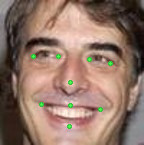 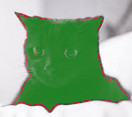 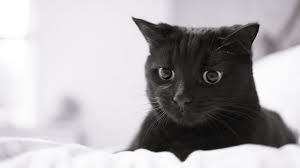 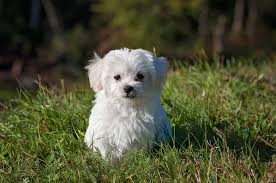 Eye Closed
Eye Opened
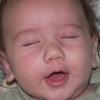 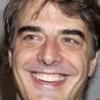 Important Points
Eye vs Not Eye
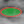 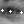 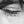 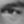 Image Basics
Greyscale
Intensity
8-bpp
Encoding
Normalize
Red Channel
Intensity
Color
Green Channel
Blue Channel
To Grey
Encoding
Indexing Image Data
x
0
1
2
y
0
1
2
from PIL import Image

image = Image.open(<path>)
pixels = image.load()

intensity = pixels[1, 1] / 255.0
from PIL import Image

image = Image.open(<path>)

intensity = image.getpixel( ( 1, 1) ) / 255.0
Blink Image Pipeline
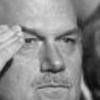 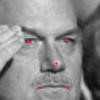 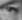 CropRegion of Interest
Grey
Localize
Load
Not in Homework Framework
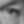 Normalize Size24x24
24x24
Normalized Array
24x24
Intensity Array
Very Basic Image Features
Define the Region
Select the Property
Select the Conversion
Intensity

Response to
Gradient
Wavelets
Whole Image

Grids

Regions of Interest

Relative to Points of Interest
Average

Min/Max

Histograms
Intensity Features
Example Features:

Average: 0.194
Max: 1.0
Min: 0.0
Region = Whole Image
Property = Intensity
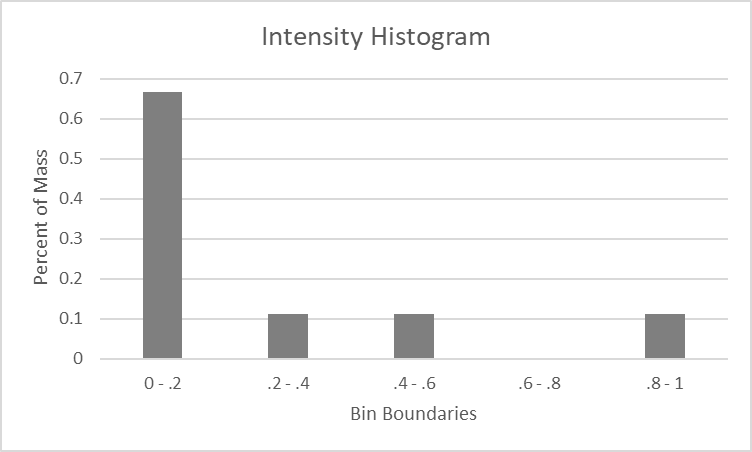 Hist0-.2: .666
Hist.2-.4: .111
Hist.4-.6: .111
Hist.6-.8: 0
Hist.8-1:.111
Example Features:

Average: 0.166
Max: 0.5
Min: 0.0
Region = Middle Column
Property = Intensity
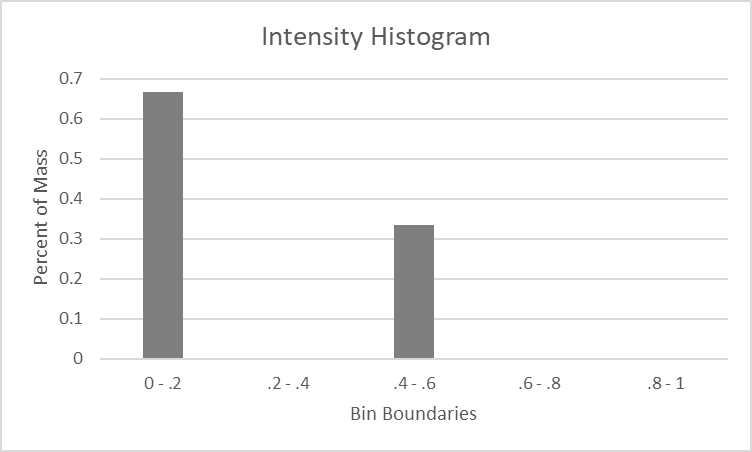 Hist0-.2: .666
Hist.2-.4: 0
Hist.4-.6: .333
Hist.6-.8: 0
Hist.8-1: 0
Selecting Regions
Regular Grid
Region of Interest
Whole Image
Using Localization
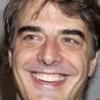 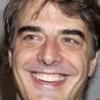 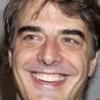 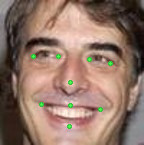 24 Intensity
Features
8 Intensity
Features
32 Intensity
Features
8 Intensity
Features
Combinations
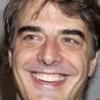 If using:
   Avg, Min, Max, 5 histograms
Feature selection:
By region
By feature
By feature type
72 Intensity
Features
Gradients
Image
X-Gradient
Y-Gradient
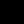 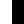 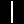 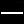 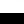 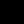 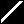 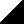 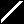 Image
X-Gradient
Y-Gradient
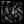 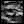 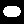 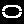 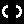 Features from Gradients
Regular Grid
Region of Interest
Whole Image
Using Localization
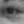 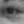 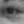 48 Gradient
Features
16 Gradient
Features
64 Gradient
Features
16 Gradient
Features
Example Features:

AverageX: 0.194
MaxX: 1.0
MinX: 0.0
AverageY: 0.23
MaxY: 0.4
MinY: 0.1
Combinations
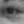 HistX0-.2: .666
HistX.2-.4: .111
HistX.4-.6: .111
HistX.6-.8: 0
HistX.8-1:.111
HistY0-.2: .2
HistY.2-.4: 0
HistY.4-.6: .2
HistY.6-.8: 0
HistY.8-1:.6
144 Gradient
Features
Convolutions
3x3 Filter
Response
Convolve
Intensity Data
Sobel Edge Detection
Sobel X Gradient
Simple X Gradient
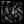 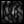 Simple Y Gradient
Sobel Y Gradient
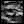 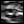 Wavelet Features
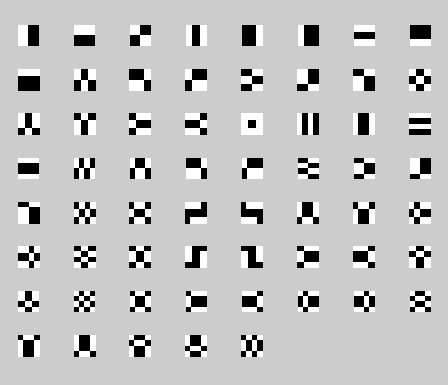 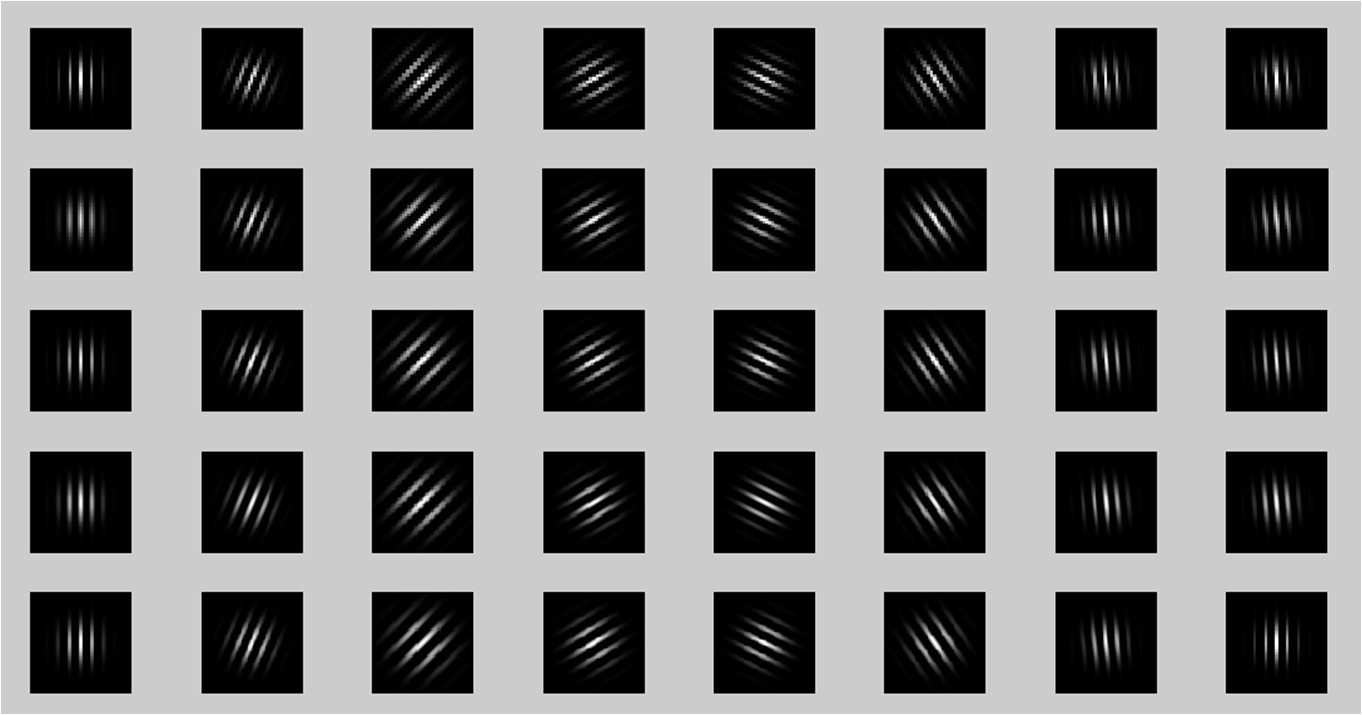 Gabor Wavelets
Haar Wavelets
Neural Networks?
Summary of Basics of Computer Vision
Basic Predictions
Classification
Localization
Segmentation

Preprocessing Pipeline
Normalize: color, size
Localize & crop
Convert to intensity, normalize
Construct Features With
Region
Intensity or response
Statistics


A lot of modern computer vision done with neural networks – we’ll get there…